DBB124 Karşılaştırmalı Dil İncelemeleri – Sesbilimsel  Tipoloji
Salı, 15.30-17.45
Dr. İpek Pınar Uzun
Edmodo
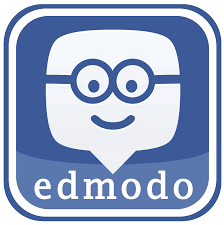 Dersin Sistemdeki Adı: 
    Karşılaştırmalı Dil İncelemeleri_Sesbilimsel Tipoloji

Grup Kodu: 7z7em3
Dr. İpek Pınar Uzun		 		            DBB124 – Sesbilimsel Tipoloji
İZLENCE – 13.03.2018
Dünya Dillerinde Ünsüzlerin Temel Özellikleri ve Evrenceler: Çıkış yeri, çıkış biçimi, ses tellerinin titreşimi

Çıkış Yeri Ölçütleri

Çıkış Biçimi Ölçütleri

Titreşimlilik Ölçütleri

WALS'ten Örneklerle Ünsüz Sayımcaları ve Sınıflandırmalar
Dr. İpek Pınar Uzun		 		            DBB124 – Sesbilimsel Tipoloji
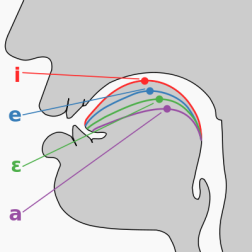 Ünlü Genizsilleşmesi (Vowel Nasalization)
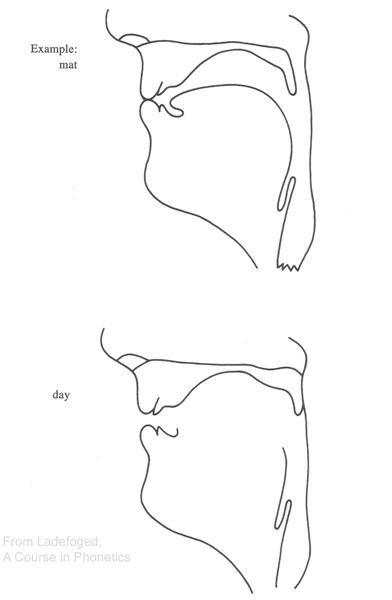 Kimi dillerde yalnızca ünsüzlerde değil, ünlülerde de genizsilleşme görülür. 


İngilizcedeki oluşum sesbirimsel nitelikli değil, yani anlam ayırtedici niteliği (karşıtlığı) yoktur. Bu durumda, eğer bir ünlü genizsil bir ünsüze bitişik konumdaysa genellikle genizsilleşir, diğer türlü genizsilleşme görülmez. 


Ancak Portekizce, Fransızca gibi dillerde genizsilleşme sesbirimsel niteliklidir, yani anlam ayırtedicidir.
Dr. İpek Pınar Uzun		 		            DBB124 – Sesbilimsel Tipoloji
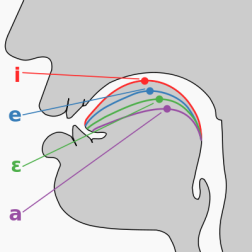 Ünlülerde Uzunluk / Uzama (Vowel Length)
Bazı dillerde ünlü uzunluğu sesbirimsel niteliklidir, anlam ayırtedicidir: 

Japonca, Çek dili, Havai dili, Fince, Tai dili, Eski İngilizce, Estonca gibi…
Finceden Örnekler:
	taka (back)
	takaa (from behind)
	takka (fireplace)
	taakka (burden)
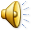 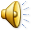 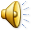 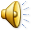 Dr. İpek Pınar Uzun		 		            DBB124 – Sesbilimsel Tipoloji
TÜRKÇEDE ÜNLÜ SİSTEMİ
/a/, /o/, /u/
arkadil
DİLİN DEVİNİMİ
ortadil
/ı/
/e/, /i/, /ö/, /ü/
öndil
/ı/, /i/, /u/, /ü/
dar
ÇENE AÇISI
/a/, /e/, /o/, /ö/
geniş
/a/, /e/, /ı/, /i/
düz
DUDAKLARIN DURUMU
/o/, /ö/, /u/, /ü/
yuvarlak
Dr. İpek Pınar Uzun		 		            DBB124 – Sesbilimsel Tipoloji
WALS – Sesbirim Sayımcaları – Ünsüzler
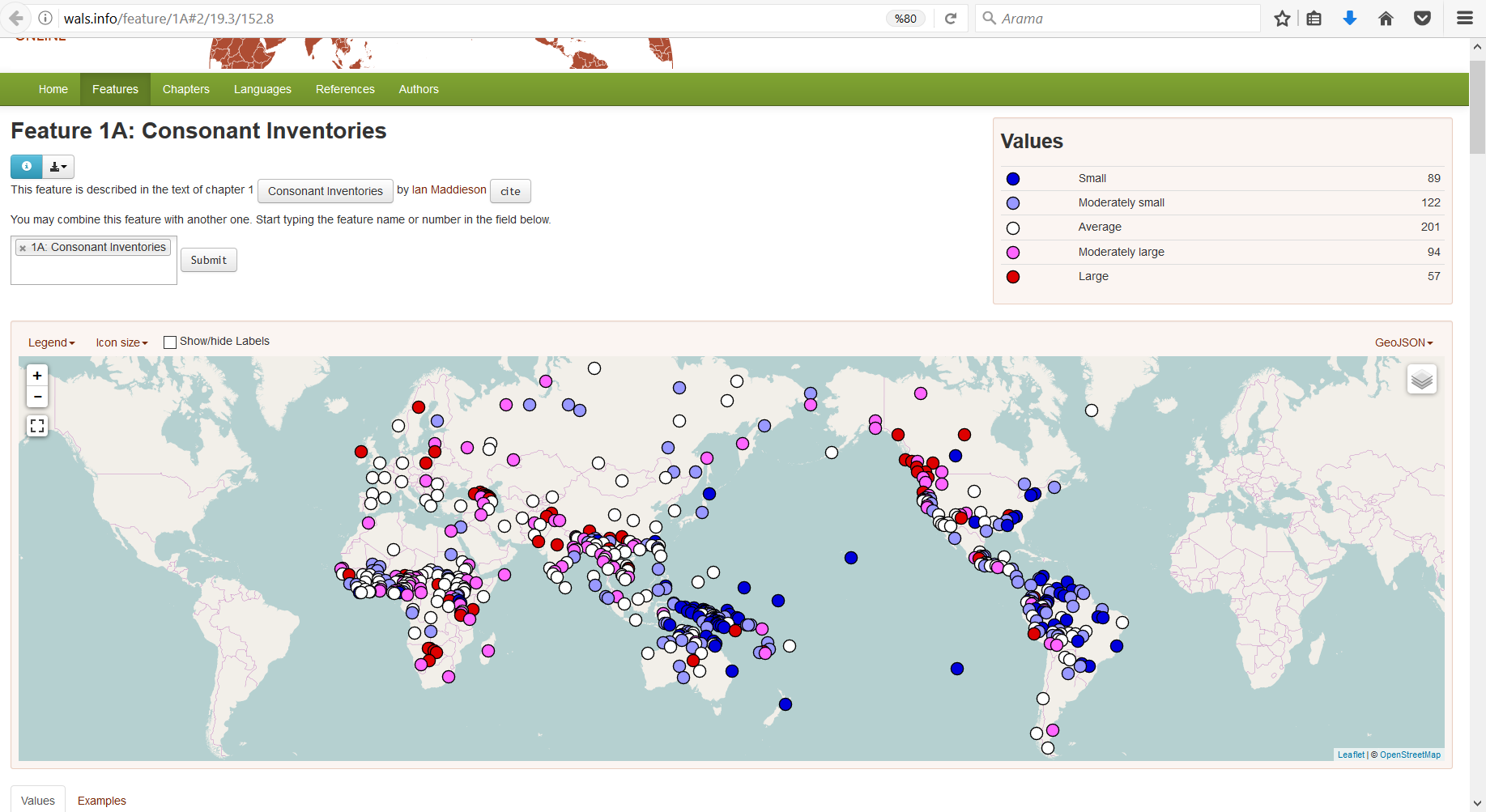 Dr. İpek Pınar Uzun		 		            DBB124 – Sesbilimsel Tipoloji
WALS – Sesbirim Sayımcaları – Ünsüzler
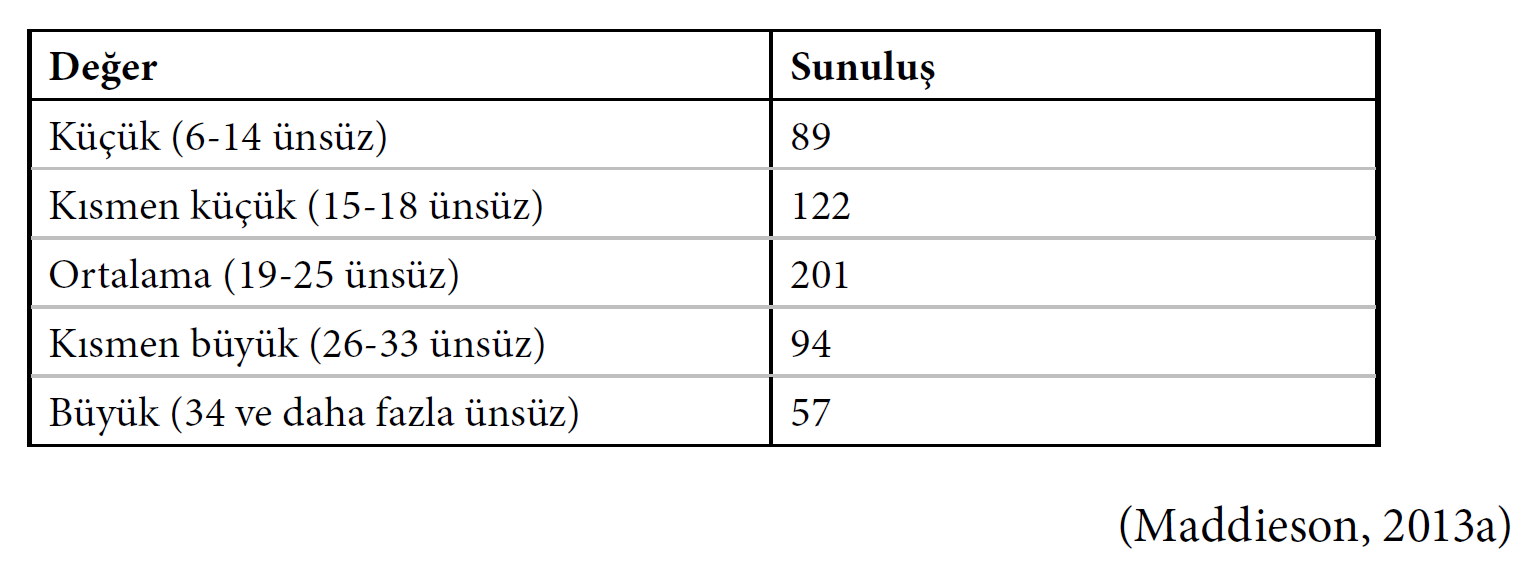 Dr. İpek Pınar Uzun		 		            DBB124 – Sesbilimsel Tipoloji
Ünsüzler (Consonants)
Ünsüzler, akçiğerlerden gelen havanın çıkışı sırasında ses yolunda tutuklanma, daralma, patlama, sürtünme gibi çeşitli engellerle karşılaşması sonucu oluşan seslerdir. 

Bu çeşitli engeller ses yolundaki değişik yerlerde meydana gelebilir, ötümlü veya ötümsüz olabilmektedir.

Ünlülerin temel özelliği ton iken, ünsüzlerin temel özelliği hışırtı olmaktadır. Dolayısıyla, ünsüzler ünlülerden daha karmaşıktır ve farklı ölçütlere göre betimlenmektedir.


a. Çıkış Yeri

b. Çıkış Biçimi 

c. Ses Tellerinin Titreşimi
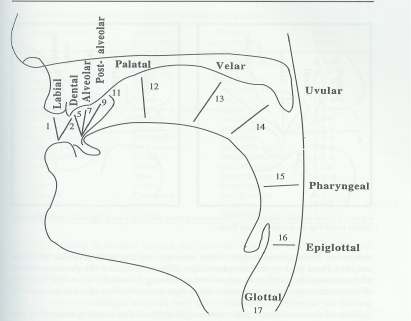 Dr. İpek Pınar Uzun		 		            DBB124 – Sesbilimsel Tipoloji
Uluslararası Sesbilim Abecesi (IPA)
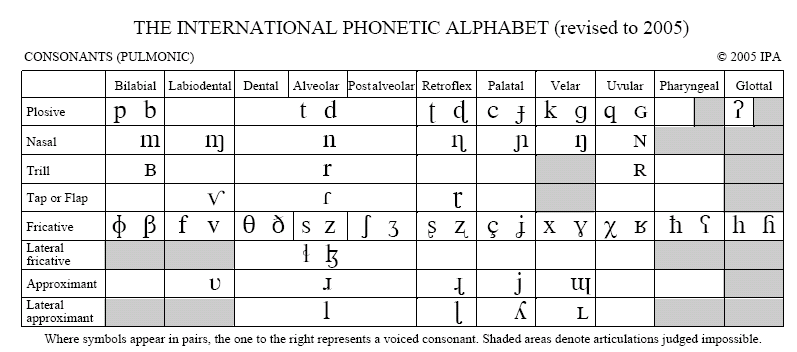 Dr. İpek Pınar Uzun		 		            DBB124 – Sesbilimsel Tipoloji
Ünsüzler – Çıkış Biçimi
Ses yolundaki tam bir kapanmanın oluşması ve ardından ani bırakması sonucunda oluşan patlamalı (stop) ünsüzler

b.    Ağız boşluğunda kapanmanın oluşması ama yine de havanın geniz boşluğundan serbest    
       akışı ile oluşan genizsil (nasal) ünsüzler

c.    Ses yolundaki daralma ile oluşan sürtünücü (fricative) ve yarı ünlü (approximant) 
       ünsüzleri

Ses yolunun bir kısmında çok kısa aralarla birbirini izleyen kapanma ve bırakma 
       evreleri esasında bir ses organının titreşimi ile oluşan çarpmalı (vibrant) ve tek vuruşlu (tap veya flap) ünsüzler

Ağız boşluğunda kapanmanın oluşması ama yine de havanın ağızdan serbest akışı ile oluşan yan daralma (lateral approximant) ünsüzler
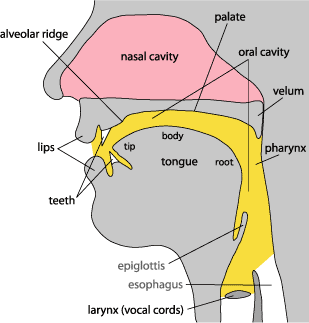 Dr. İpek Pınar Uzun		 		            DBB124 – Sesbilimsel Tipoloji
Çıkış Biçimi – Patlamalı Ünsüzler
Patlamalı ünsüzler, ağız boşluğunda tam bir kapanmayla oluşurlar; kapanmanın bitişiyle hava akımı, patlama biçiminde aniden dışarı çıkar. 

Ses yolunda tam kapanmanın gerçekleşebilecek beş temel yer vardır: ağız boşluğu, diş bölgesi, dişeti bölgesi, öndamak ve artdamak bölgeleri.
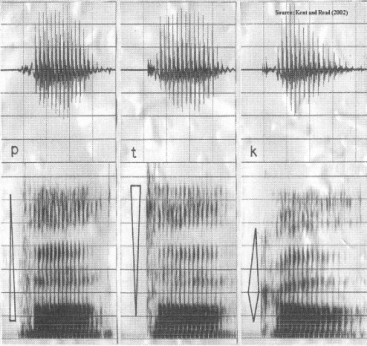 Kapanmanın tam olarak gerçekleştiği patlayıcıların  üretimi sırasında üç söyleyiş evresi meydana gelmektedir: yaklaşma, tutma ve bırakma.
Dr. İpek Pınar Uzun		 		            DBB124 – Sesbilimsel Tipoloji
Çıkış Biçimi – Genizsil Ünsüzler
Geniz ünsüzlerde ağız boşluğunda bir kapanma oluşturulur ancak, küçük dil aşağıya doğru sarkıp hava akımının geniz boşluğundan geçirilmesini sağlar. Kapanma sırasında genizsi sesletim veya geniz mırıltısı gerçekleşir; kapanmanın aniden kalkmasıyla burundan geçen hava akımı durur ve hava ağızdan patlama biçiminde çıkar. 


Ünlüler gibi geniz ünsüzler de çoğunlukla ötümlü (titreşimli) olarak sesletilmektedir.
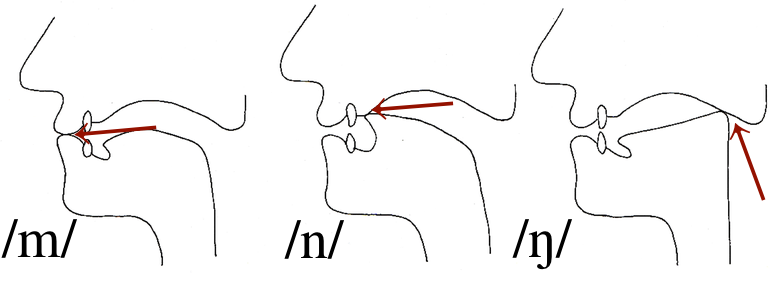 Dr. İpek Pınar Uzun		 		            DBB124 – Sesbilimsel Tipoloji
Çıkış Biçimi – Sürtünücü Ünsüzler
Sürtünücü sesler, ağız boşluğunda havanın geçtiği daralmayla oluşurlar. Hava akımı, aktif ile pasif eklemleyicilerin arasında oluşturan daralmadan geçerken sürtünme meydana gelir ve sonuç olarak gürültülü (turbulent) veya hışırtılı (hiss noise) ses üretilmektedir.
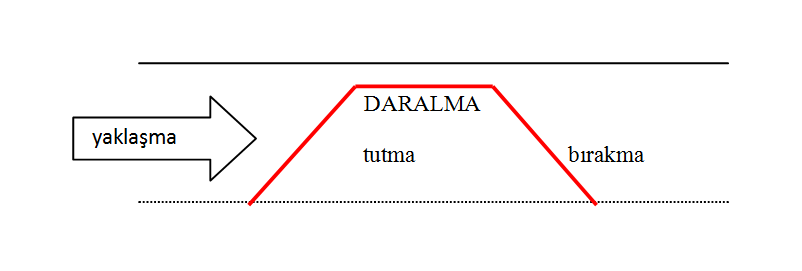 Sürtünücü ünsüzler ötümlü ya da ötümsüz olabilmektedir. Yukarıdaki şemada görüldüğü gibi, patlayıcılardan farklı olarak sürtünücü ünsüzlerde yaklaşma, tutma ve bırakma gibi üç söyleyiş evresinden tutma evresi sırasında patlama yerine daralma söz konusu olmaktadır.
Dr. İpek Pınar Uzun		 		            DBB124 – Sesbilimsel Tipoloji
Çıkış Biçimi – Çarpmalı ve Tek Vuruşlu Ünsüzler
r ünsüzü dillerarası en yaygın  çarpmalı ünsüzlerdendir. Çarpmalı r sesinin söyleyişi esnasında genellikle dilucu (Türkçedeki [r] gibi) veya dil sırtı titremektedir (Fransızcadaki küçük dil [ʀ] gibi). 










Diller, titreşim süresinde veya vuruş sayısında değişkenlik göstermekte, bu vuruş sayısı 2 ile 8 arasında değişmektedir. Örneğin, Türkçede vuruş sayısı genellikle 2 ile 4 arasında olurken, Rusçada 8’e kadar çıkabilir.
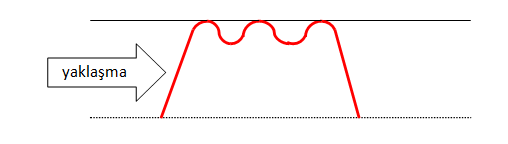 Dr. İpek Pınar Uzun		 		            DBB124 – Sesbilimsel Tipoloji
Çıkış Biçimi – Çarpmalı ve Tek Vuruşlu Ünsüzler
r sesi dillerarası değişik biçimlerde üretilebiliyor; ayrıca bir dil içerisinde de değişik ses ortamlarına bağlı olarak aşağıdaki gibi gerçekleşebiliyor:

- çarpmalı r dilucu-dişeti[r], küçük dil [ʀ]
- tek vuruşlu r [ɾ]
- sürtünücü r [ɣ]
- yarı ünlü r [ɹ]
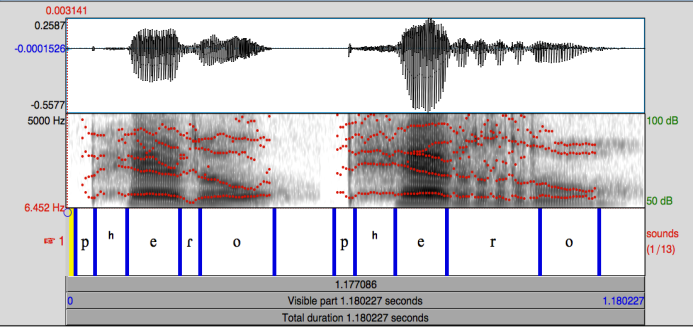 Dr. İpek Pınar Uzun		 		            DBB124 – Sesbilimsel Tipoloji
Tipolojik Örüntüler (Çıkış Biçimi)
Patlamalı ünsüzler: havanın ses aygıtında tamamen engellendiği ve eklemleyicilerin açılması sırasında ortaya çıkan patlama sesiyle üretilen ünsüzler, Türkçedeki /p b/ ünsüzleri;
Genizsil ünsüzler: Yumuşak damağın aşağıda olduğu ve havanın geniz boşluğundan çıkmasına izin verdiği ünsüzler, Türkçedeki /m n/ ünsüzleri, Kongo’da konuşulan Teke dilindeki /ɱ/ unsuzu;
Titrek ünsüzler: etkin eklemleyicinin titreşimi sonucunda oluşan ünsüzler, İspanyolcadaki /r/ ünsüzü, Kamerun’da konuşulan Medumba dilindeki /ʙ/ ünsüzü;
Çarpmalı ünsüzler: etkin eklemleyicinin edilgen eklemleyiciye çarptırılması sonucunda oluşan ünsüzler, Kuzey Amerika İngilizcesindeki /ɾ/ unsuzu, Avusturalya’da konuşulan Warlpiri dilindeki /ɽ/ unsuzu;
Dr. İpek Pınar Uzun		 		            DBB124 – Sesbilimsel Tipoloji
Tipolojik Örüntüler (Çıkış Biçimi)
Sürtünücü ünsüzler: Havanın bir ıslık, bir sürtünme sesi çıkartacak kadar engellendiği ünsüzler, Türkçedeki /s z/ ünsüzleri, Maori dilindeki /ɸ/ ünsüzü;
Yanal sürtünücü ünsüzler: Havanın dilin yanlarından dışarı cıkartıldığı ünsüzler, Adigecedeki /ɮ/ ünsüzü, Kabarcadaki /ɬ/ ünsüzü;
Yaklaşma ünsüzleri: Eklemleyicilerin bir ıslık ya da sürtünme yaratmayacak şekilde birbirine yaklaştığı ve havayı engellediği ünsüzler, Türkçedeki /j/ ünsüzü, Ermenicedeki /ʋ/ ünsüzü;
Yanal yaklaşma ünsüzleri: Havanın dilin yanlarından dışarı çıkartıldığı ünsüzler, İspanyolcadaki /ʎ/ ünsüzü, Papua Yeni Gine’de konuşulan Melpa dilindeki /ʟ/ ünsüzü
Dr. İpek Pınar Uzun		 		            DBB124 – Sesbilimsel Tipoloji
WALS – Sesbirim Sayımcaları – Ünsüzler
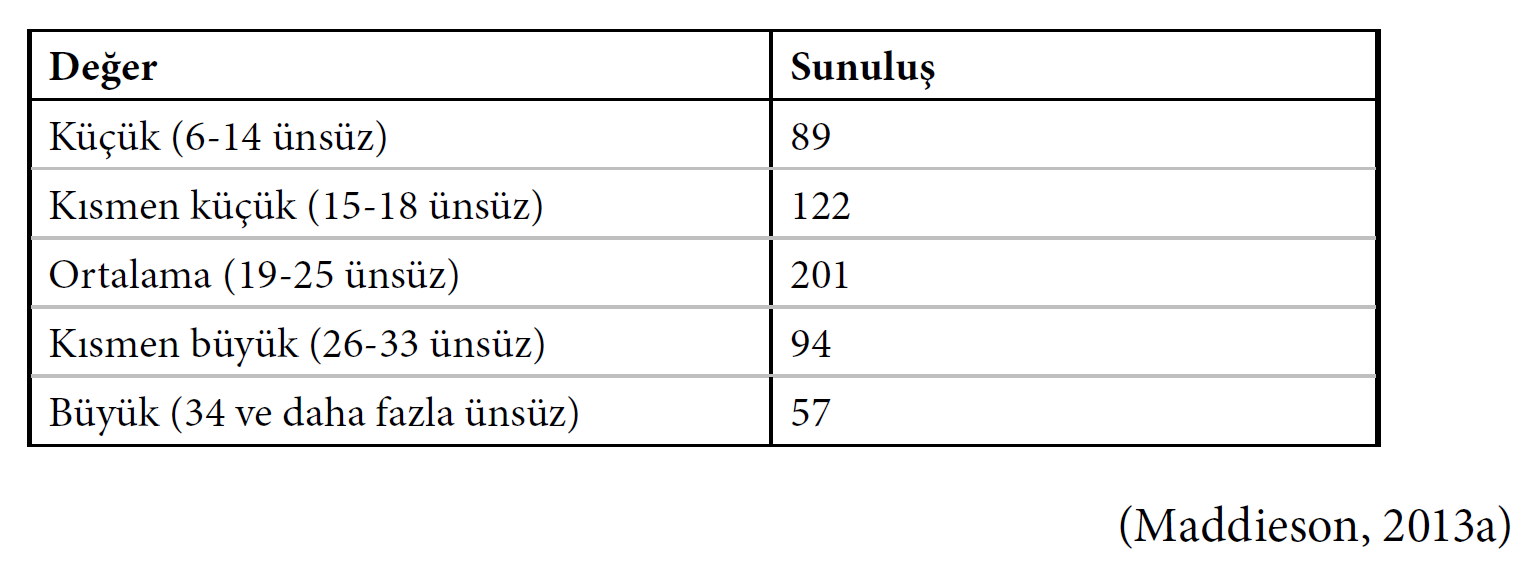 Dr. İpek Pınar Uzun		 		            DBB124 – Sesbilimsel Tipoloji
WALS – Sesbirim Sayımcaları – Ünsüzler
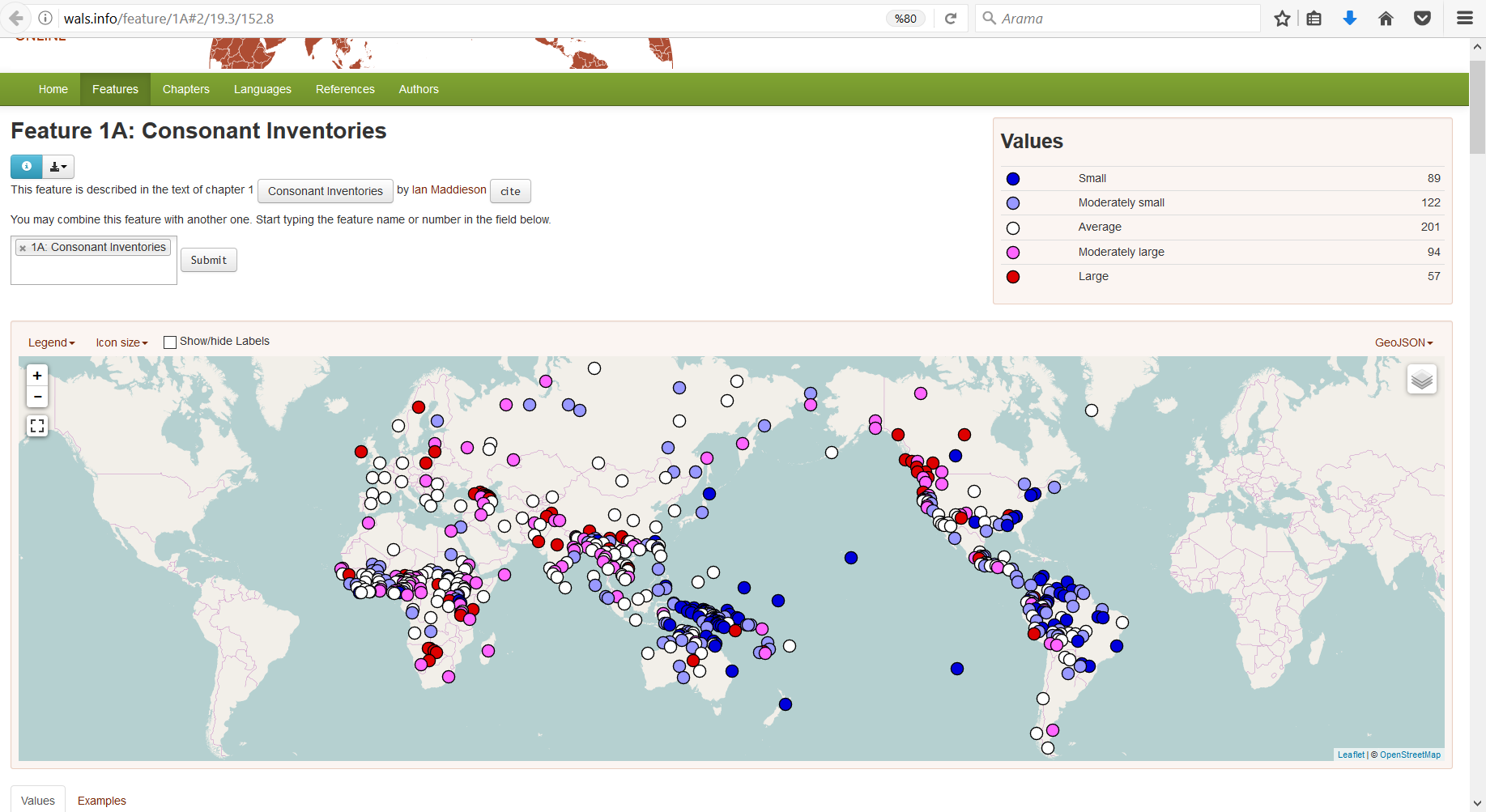 Dr. İpek Pınar Uzun		 		            DBB124 – Sesbilimsel Tipoloji
Tipolojik Örüntüler
Dr. İpek Pınar Uzun		 		            DBB124 – Sesbilimsel Tipoloji
WALS – Sesbirim Sayımcaları – Ünsüzler
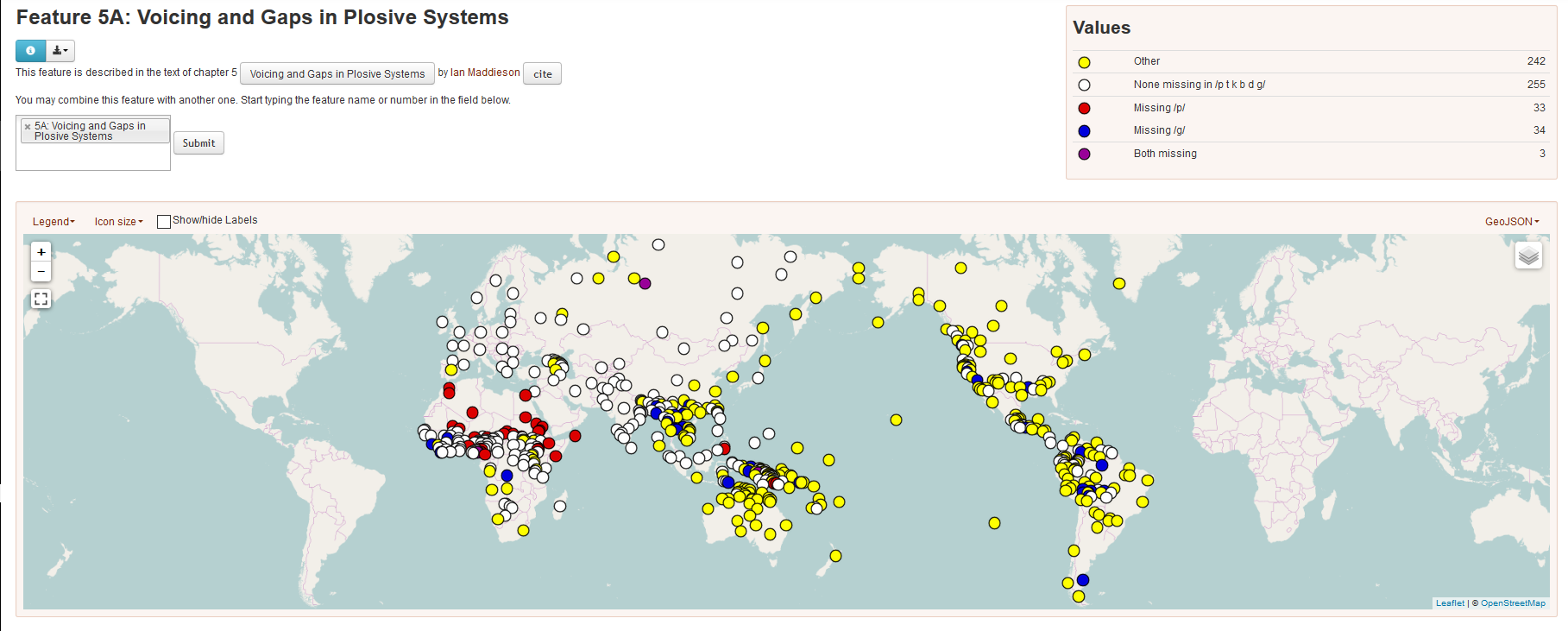 Dr. İpek Pınar Uzun		 		            DBB124 – Sesbilimsel Tipoloji
Tipolojik Örüntüler
Dr. İpek Pınar Uzun		 		            DBB124 – Sesbilimsel Tipoloji
WALS – Sesbirim Sayımcaları – 
Patlamalı ve Sürtünmeli Ünsüzler
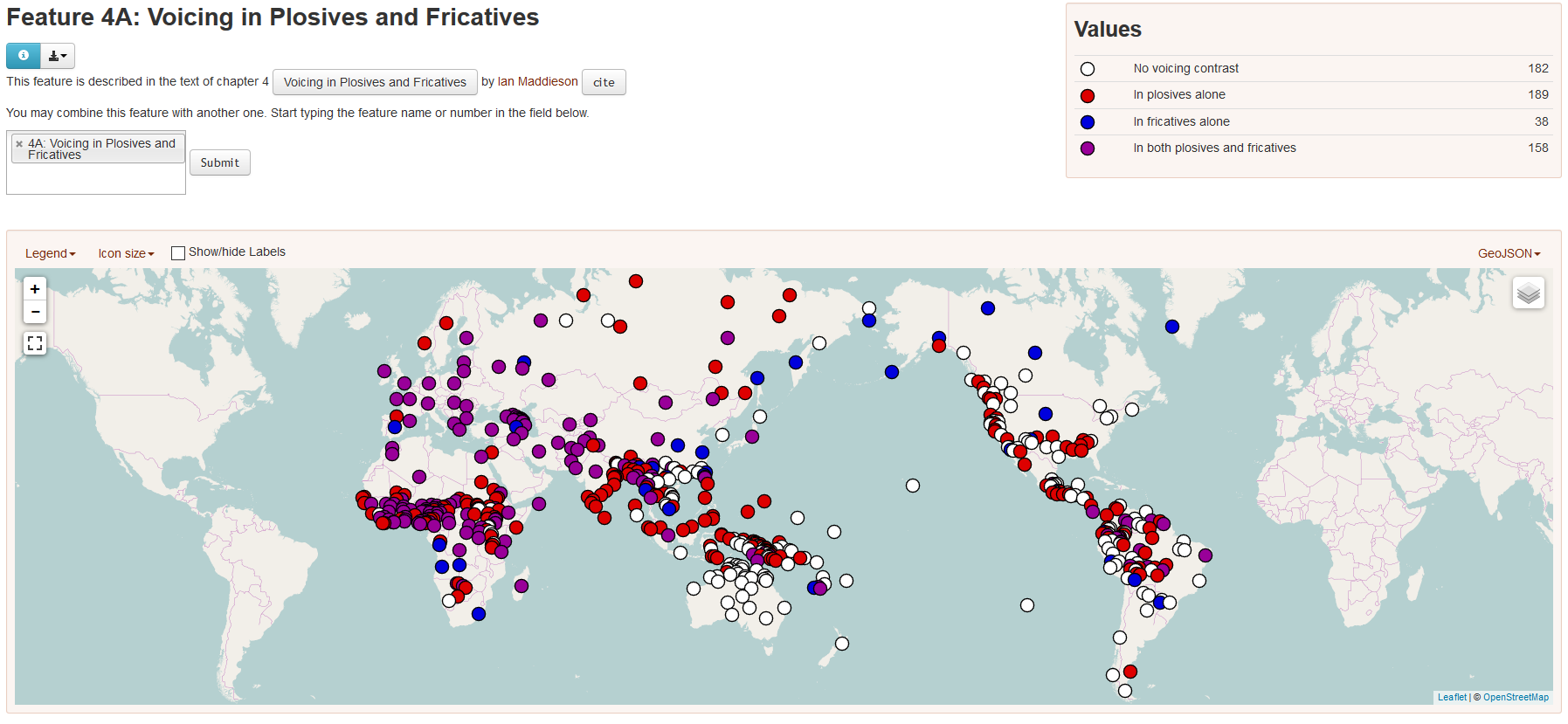 Dr. İpek Pınar Uzun		 		            DBB124 – Sesbilimsel Tipoloji
Tipolojik Örüntüler
Dr. İpek Pınar Uzun		 		            DBB124 – Sesbilimsel Tipoloji
WALS – Sesbirim Sayımcaları – 
Küçük Dil Ünsüzleri
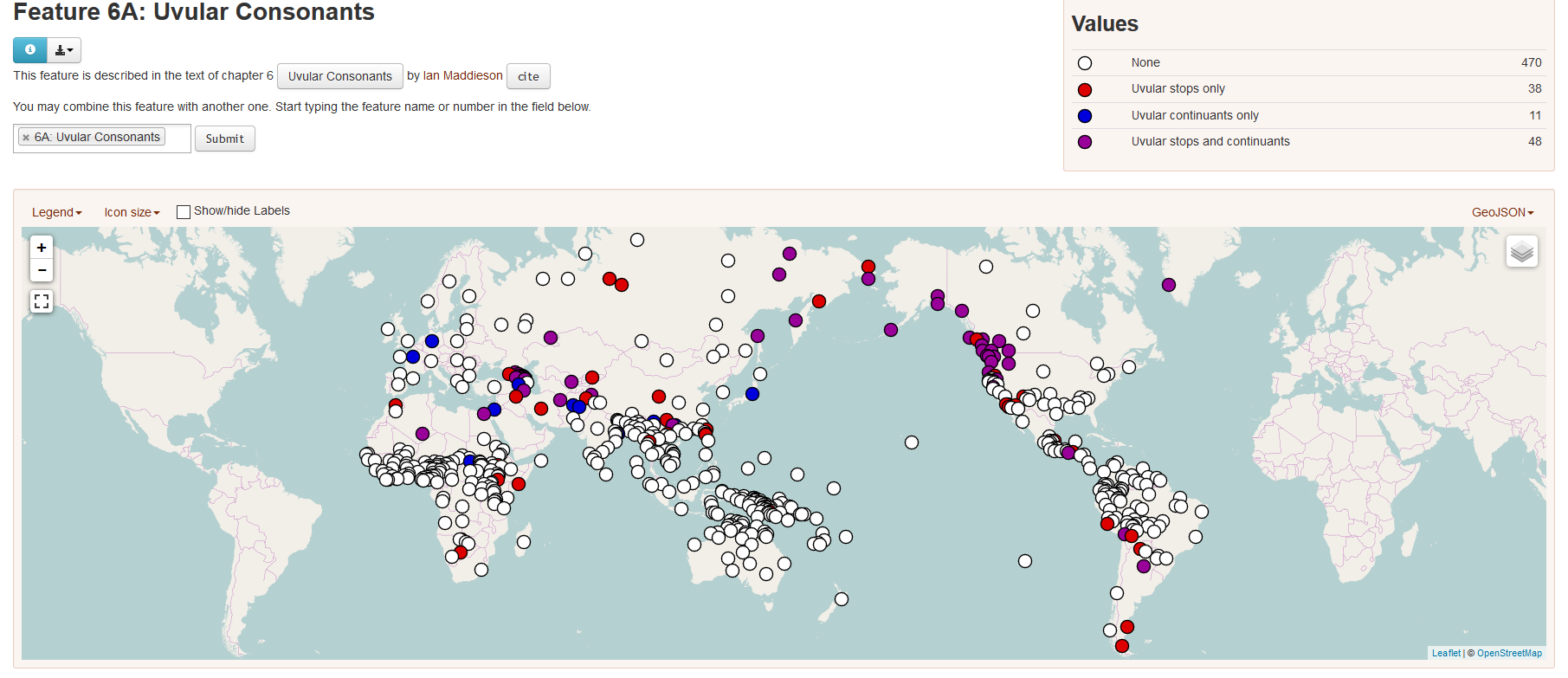 Dr. İpek Pınar Uzun		 		            DBB124 – Sesbilimsel Tipoloji
Tipolojik Örüntüler
Dr. İpek Pınar Uzun		 		            DBB124 – Sesbilimsel Tipoloji
WALS – Sesbirim Sayımcaları – 
Gırtlaksıllaşmış Ünsüzler
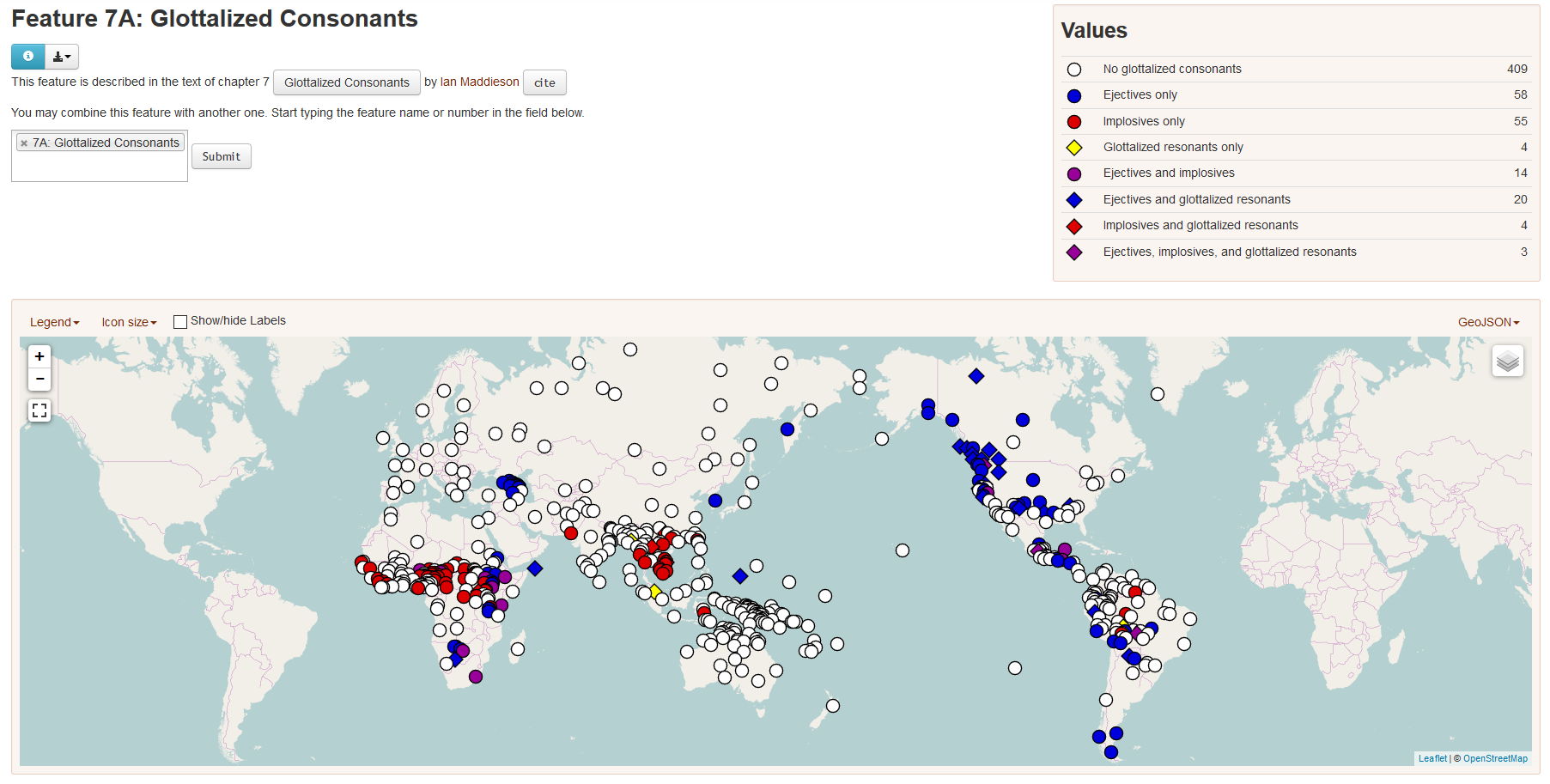 Dr. İpek Pınar Uzun		 		            DBB124 – Sesbilimsel Tipoloji
Tipolojik Örüntüler
Dr. İpek Pınar Uzun		 		            DBB124 – Sesbilimsel Tipoloji
WALS – Sesbirim Sayımcaları – 
Yanal Ünsüzler
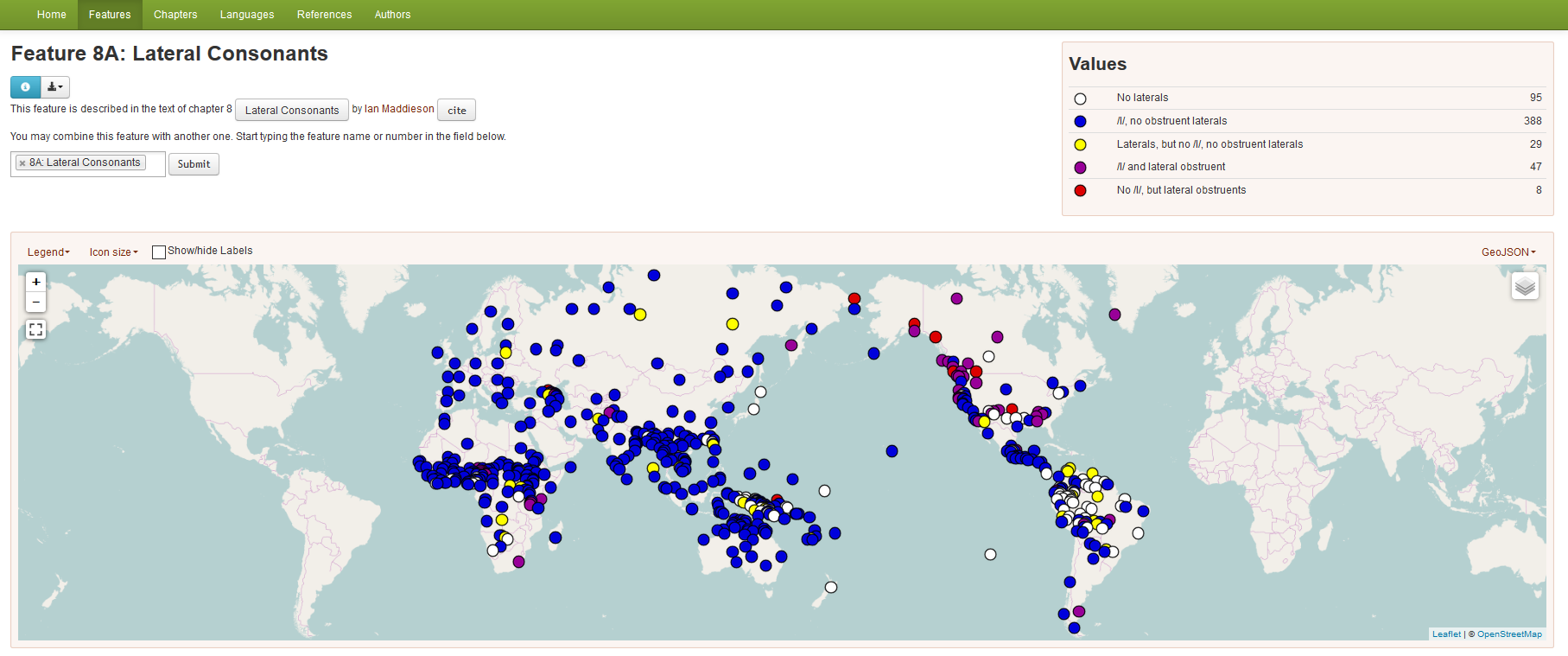 Dr. İpek Pınar Uzun		 		            DBB124 – Sesbilimsel Tipoloji
Tipolojik Örüntüler
Dr. İpek Pınar Uzun		 		            DBB124 – Sesbilimsel Tipoloji
WALS – Sesbirim Sayımcaları – 
Artdamaksıl Genizsil Ünsüzler
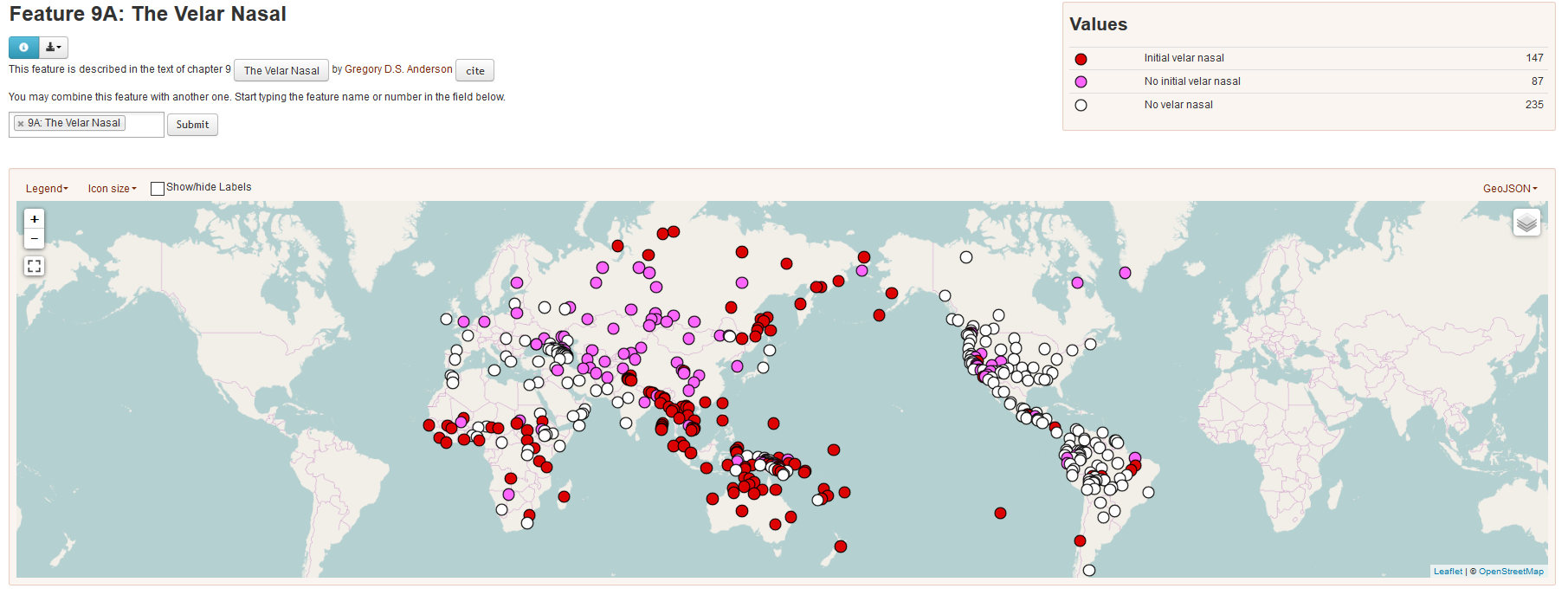 Dr. İpek Pınar Uzun		 		            DBB124 – Sesbilimsel Tipoloji
Sonraki Ders – 20.03.2018
Ünsüzlerde Çıkış Yeri ve Çıkış Biçimi

Seslem Yapısına Genel Giriş: Seslem, Çekirdek, Önses, Sonses Hiyerarşisi


Seslem Yapılarının WALS Sınıflandırması: Basit, Yarı karmaşık, Karmaşık


Parçalarüstü Sesbirimler: TON, VURGU, EZGİ
Dr. İpek Pınar Uzun		 		            DBB124 – Sesbilimsel Tipoloji